Body of content
It should have at least 3 paragraphs.
Each paragraph should have
Topic sentence
Supporting sentence
Adding details
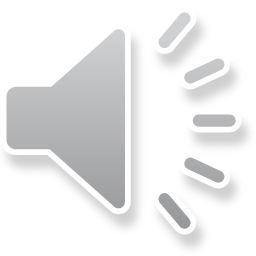 Which one is a good paragraph?
A
School uniform promote learning. It can help prepare students for success in college and beyond. It can shape student’s behavior to have a proper expectation of professionalism. Parents save money with uniforms by not having to keep up with the fashion trends. Uniform surely create unity and sense of belonging.
B
School uniform promotes learning. Student’s progress in education requires full attention to be successful. When students have similar expectation for dress, they can have more focus on lessons in classrooms. They don’t have negative feeling with clothes they wear in terms of fashion trends. They concentrate on learning and not what they are wearing.
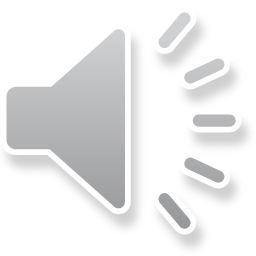 Which one is a good paragraph?
A
School uniform promote learning. It can help prepare students for success in college and beyond. It can shape student’s behavior to have a proper expectation of professionalism. Parents save money with uniforms by not having to keep up with the fashion trends. Uniform surely create unity and sense of belonging.
B
School uniform promotes learning. Student’s progress in education requires full attention to be successful. When students have similar expectation for dress, they can have more focus on lessons in classrooms. They don’t have negative feeling with clothes they wear in terms of fashion trends. They concentrate on learning and not what they are wearing.
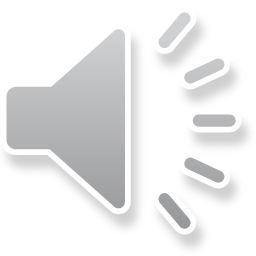 Which one is a good paragraph?
B
School uniform promotes learning. Student’s progress in education requires full attention to be successful. When students have similar expectation for dress, they can have more focus on lessons in classrooms. They don’t have negative feeling with clothes they wear in terms of fashion trends. They concentrate on learning and not what they are wearing.
Topic sentence
The first sentence of the paragraph that 
lead or control idea of a supporting sentence.
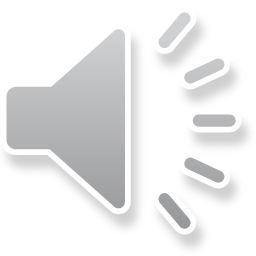 Which one is a good paragraph?
B
School uniform promotes learning. Student’s progress in education requires full attention to be successful. When students have similar expectation for dress, they can have more focus on lessons in classrooms. They don’t have negative feeling with clothes they wear in terms of fashion trends. They concentrate on learning and not what they are wearing.
Supporting sentence
A sentence after the topic sentence. It supports
and agree with the topic sentence or the main idea
of the paragraph.
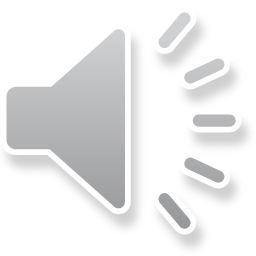 Which one is a good paragraph?
B
School uniform promotes learning. Student’s progress in education requires full attention to be successful. When students have similar expectation for dress, they can have more focus on lessons in classrooms. They don’t have negative feeling with clothes they wear in terms of fashion trends. They concentrate on learning and not what they are wearing.
Adding details
The rest of sentences which give more evidences
and examples to support both topic sentence and
Supporting sentences.
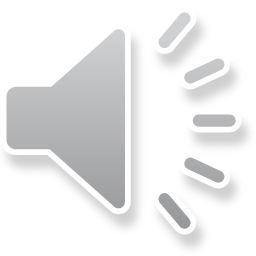